Verification of Flight Ready Hybrid Rocket Motor
Presenter:
Ryan Stoner
Partner:
Deyzi Ixtabalan
Arizona State Univeristy
Objectives
Project Goals
Design
Fabrication
Initial Testing
Future Improvements
Project Goals
Identify Design Requirements
Produce an average thrust of 300lbf 

Ten second burn time

Develop  hybrid subsystems to accomplish steady thrust
Conceptual Design Development
Structural Design
Cold Flow Testing
Hot Fire Testing
Flight Test
Design of Motor
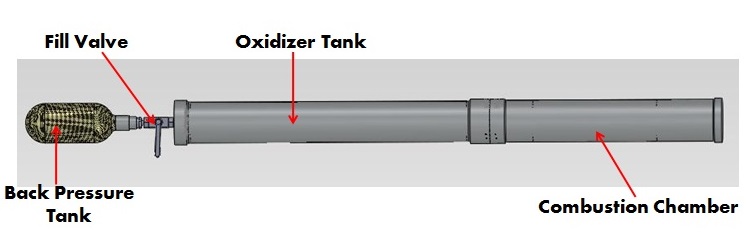 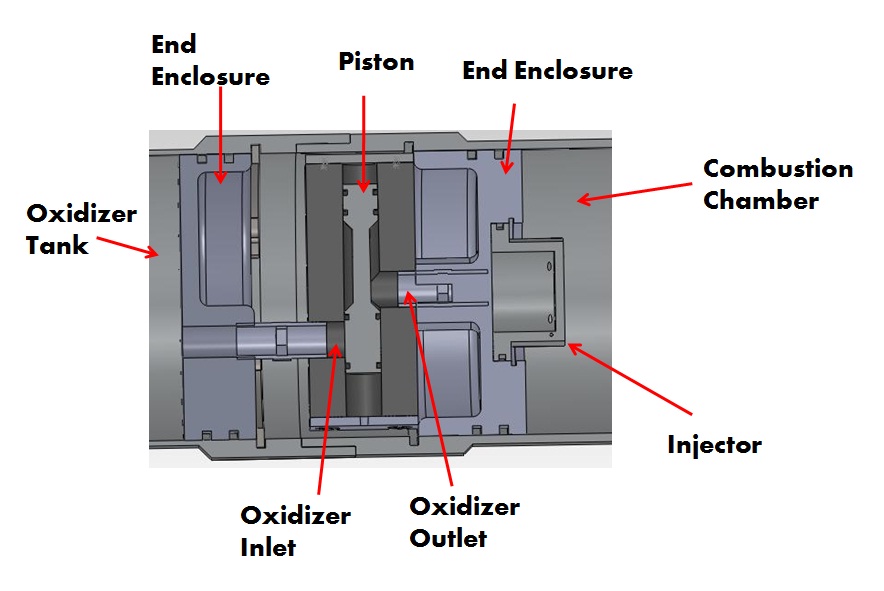 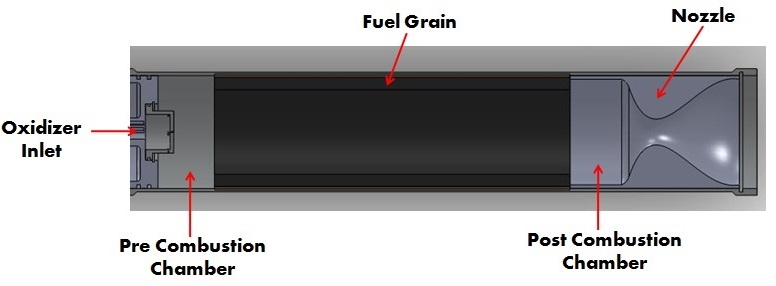 Fabrication
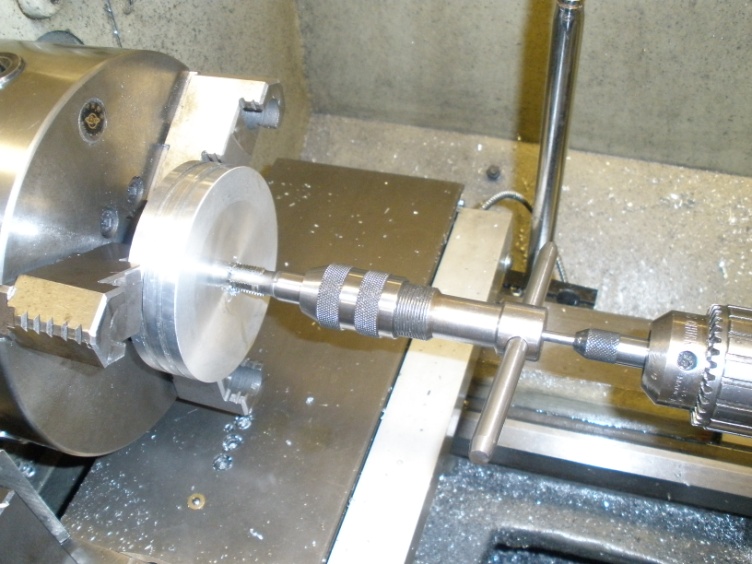 All components were machined at the student machine shop
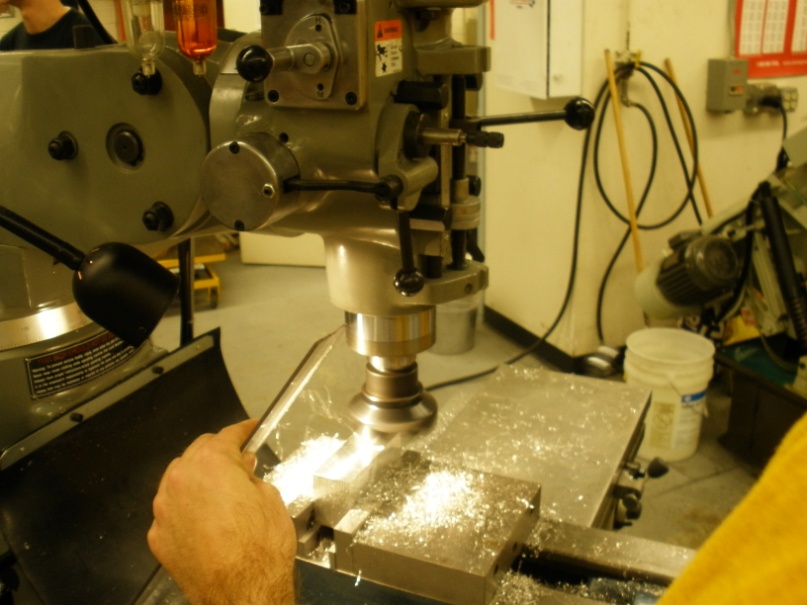 Both the mill and lathe were used
Fabrication
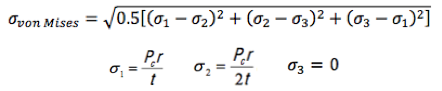 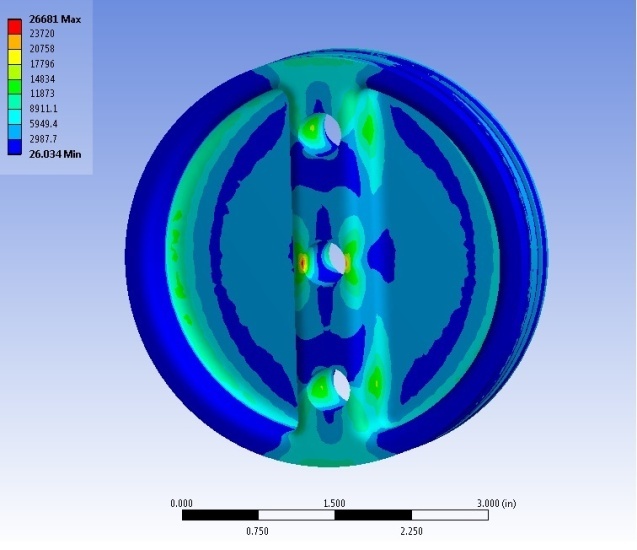 Finite Element Analysis was used to verify that the parts would withstand the forces that would be applied
Initial Testing
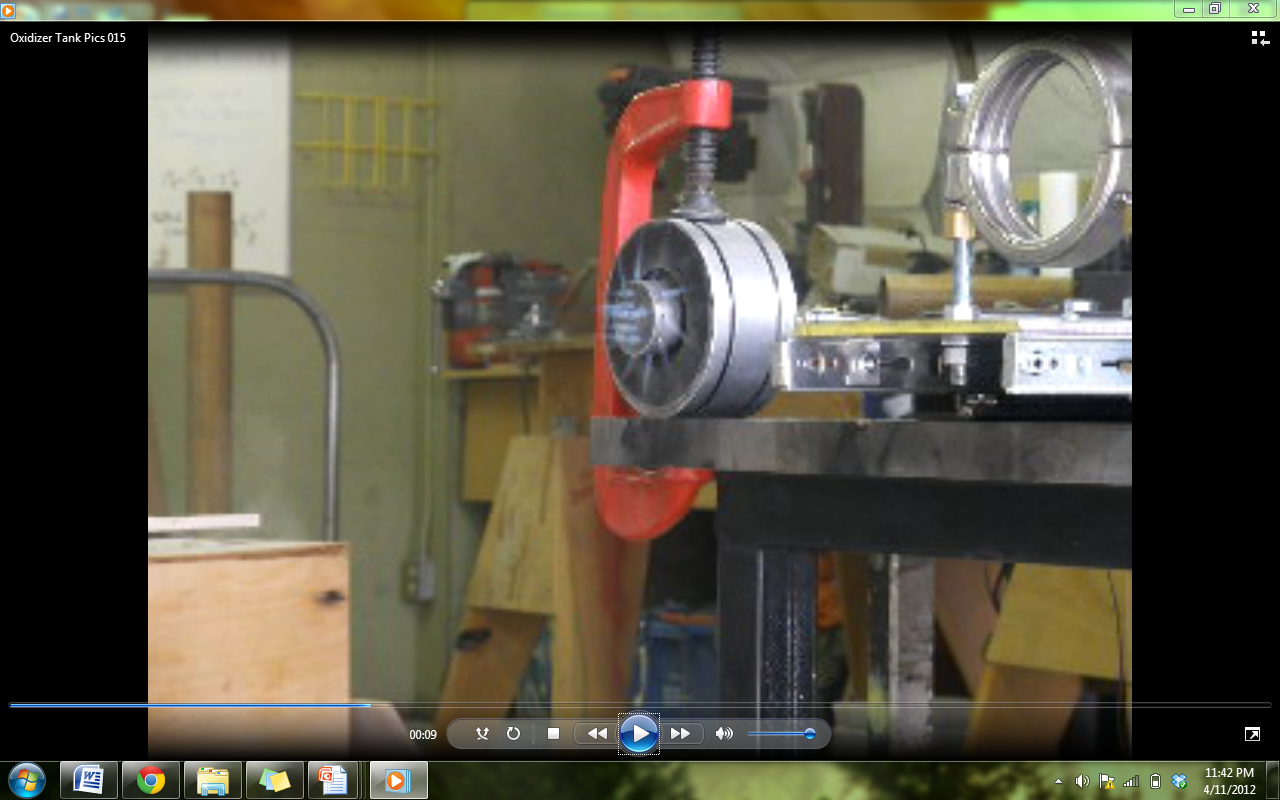 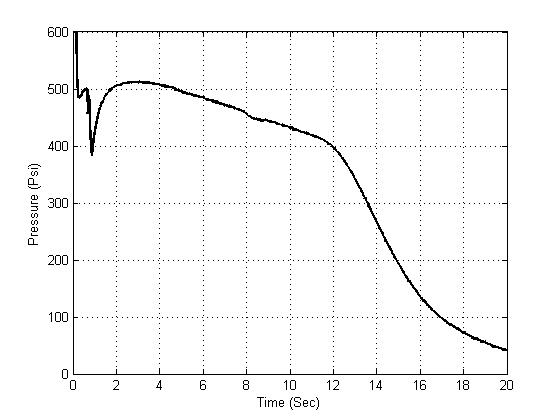 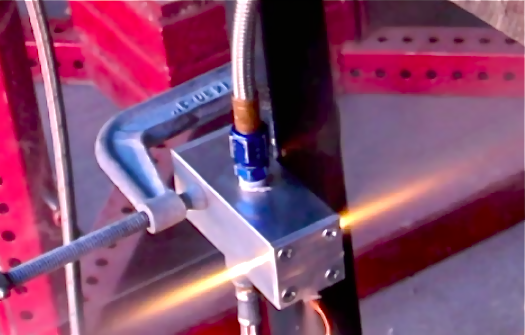 Tank Pressure During Cold Flow Test
Future Improvement
Replace the pyrotechnic valve with a solenoid valve

Connecting a timer to oxidizer valve 

Implementing a piston in the oxidizer valve
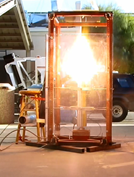 Acknowledgements
Special Thanks to:
Mentor: Matt Summers
Institution: ASU/NASA Space Grant